หน่วยการเรียนรู้ที่ ๒
(โดย คุณครูจิระภา ตราโชว์)
“ลักษณะคำประพันธ์”
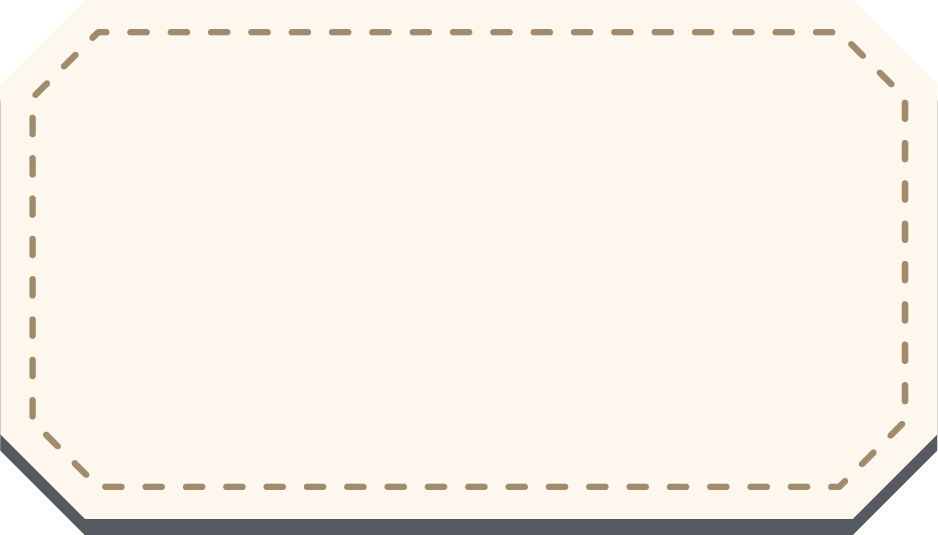 นิราศภูเขาทองแต่งด้วยคำประพันธ์ประเภทกลอนนิราศซึ่งมีรูปแบบฉันทลักษณ์คล้ายกับกลอนสุภาพหรือกลอนแปด โดยมีส่วนที่แตกต่างกัน คือ กลอนนิราศจะต้องขึ้นต้นบทแรกด้วยวรรคที่ ๒ หรือวรรครับ และสามารถแต่งต่อไปได้โดยไม่จำกัดจำนวนบท เมื่อสิ้นสุดคำประพันธ์ต้องลงด้วยคำว่า"เอย" ที่คำสุดท้ายในวรรคที่ ๔ หรือวรรคส่ง ดังนี้
นิราศภูเขาทอง
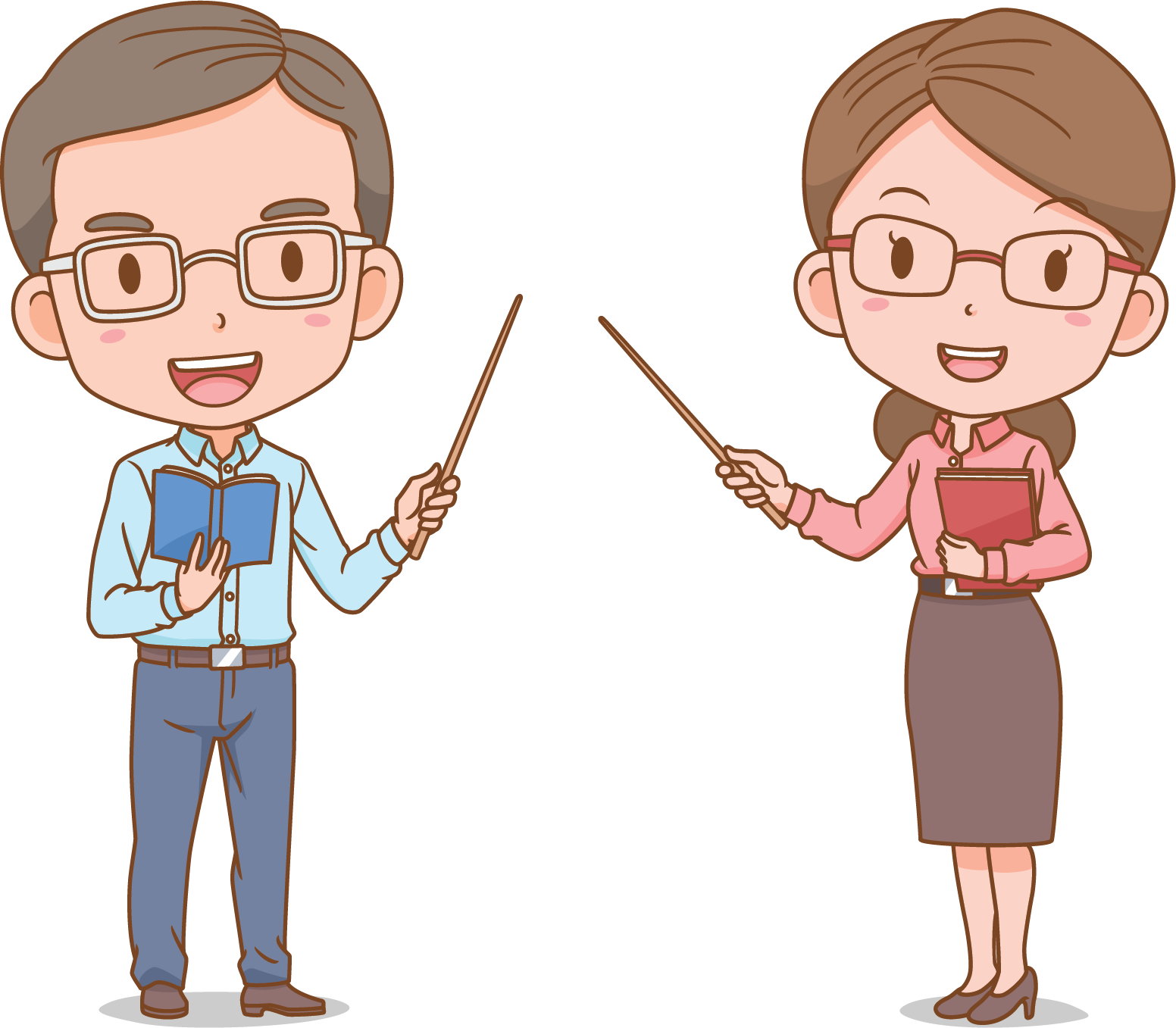 การแต่งนิราศด้วยกลอนสุภาพ
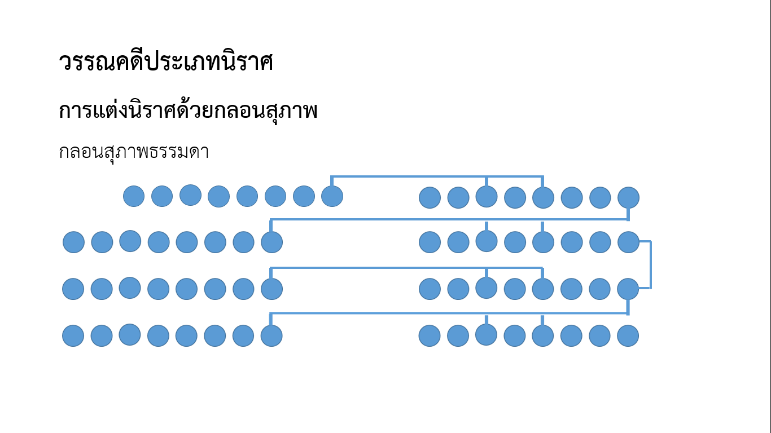 วรรณคดีประเภทนิราศ
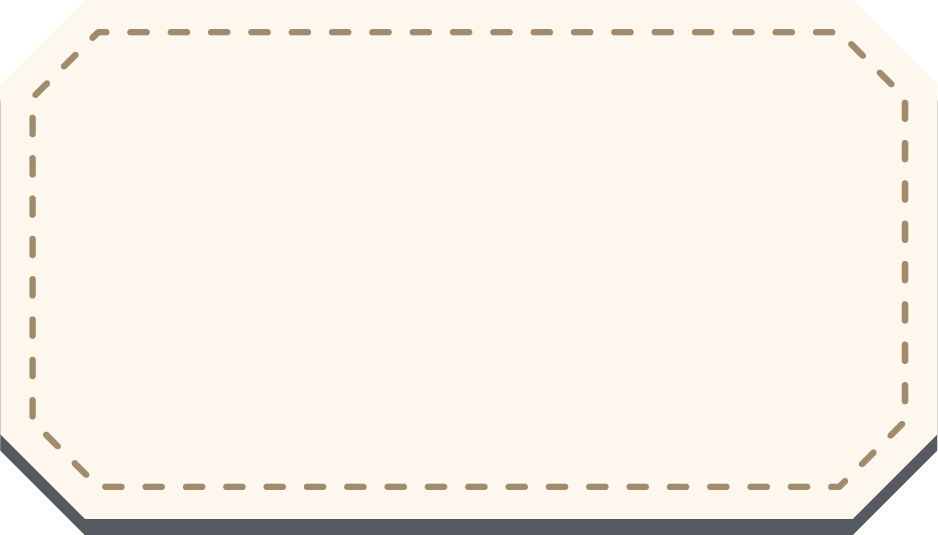 แผนผังฉันทลักษณ์กลอนนิราศ
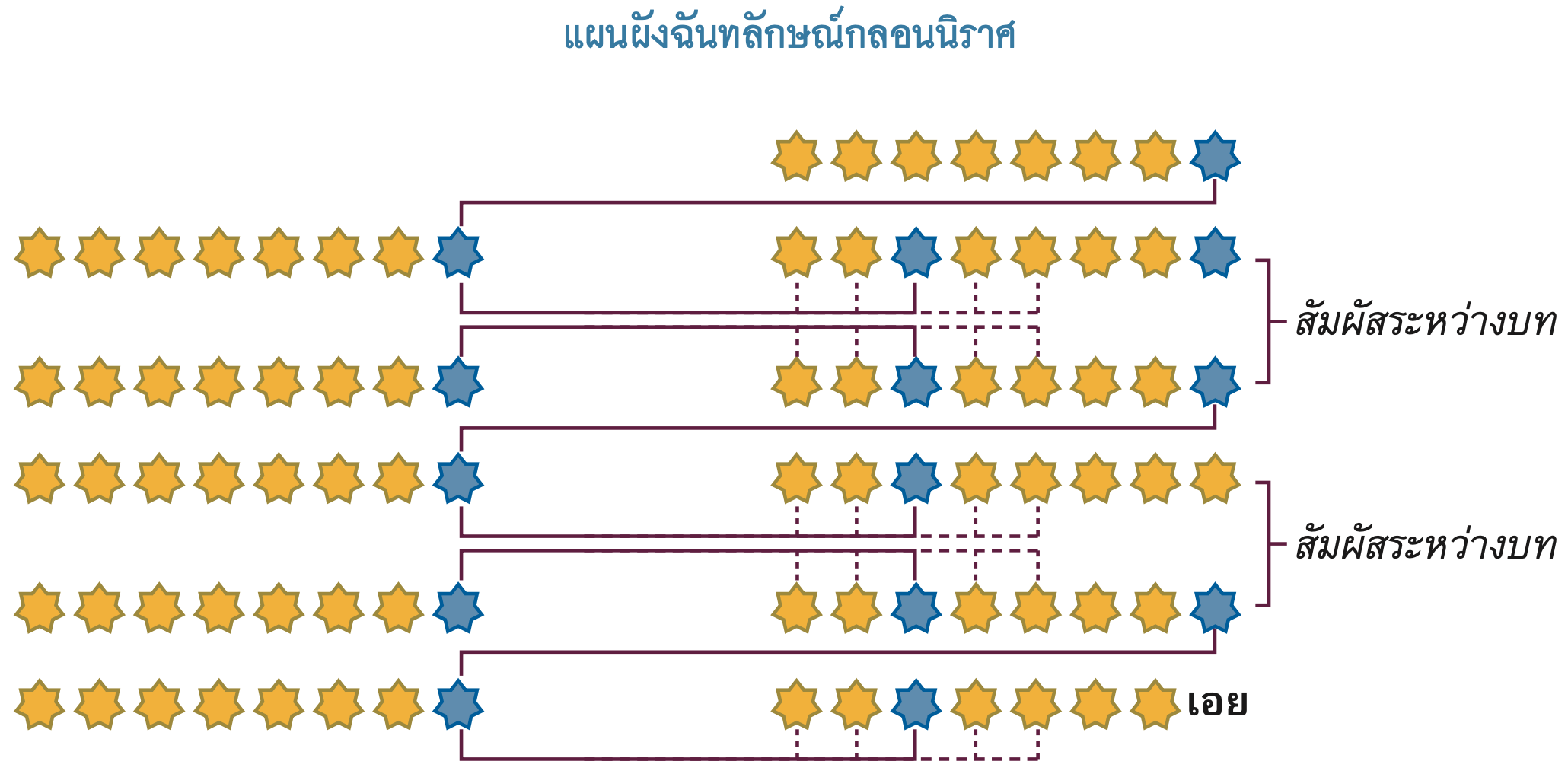 ตัวอย่าง
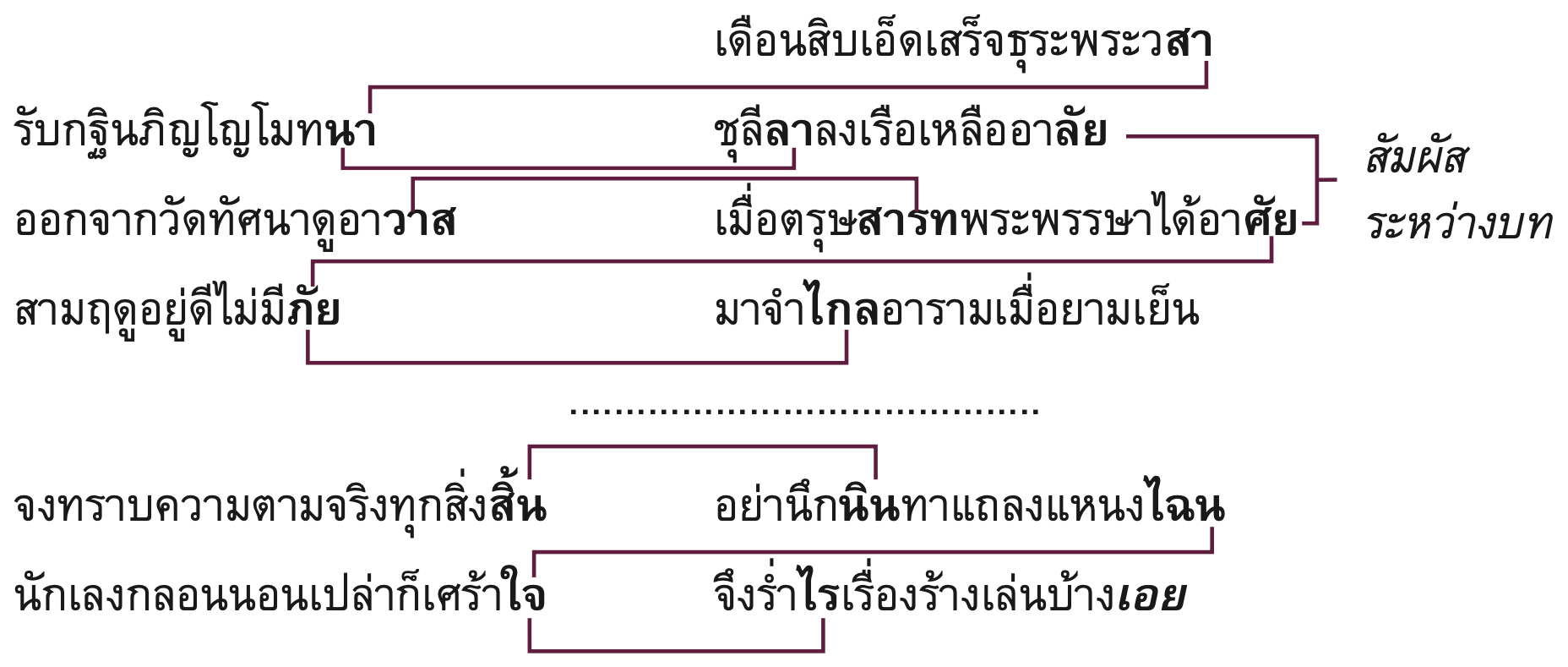